Figure 1. The 22-match formation that formed the basis of each trial in Match Problems (note that the letters are added ...
Cereb Cortex, Volume 15, Issue 8, August 2005, Pages 1170–1177, https://doi.org/10.1093/cercor/bhh217
The content of this slide may be subject to copyright: please see the slide notes for details.
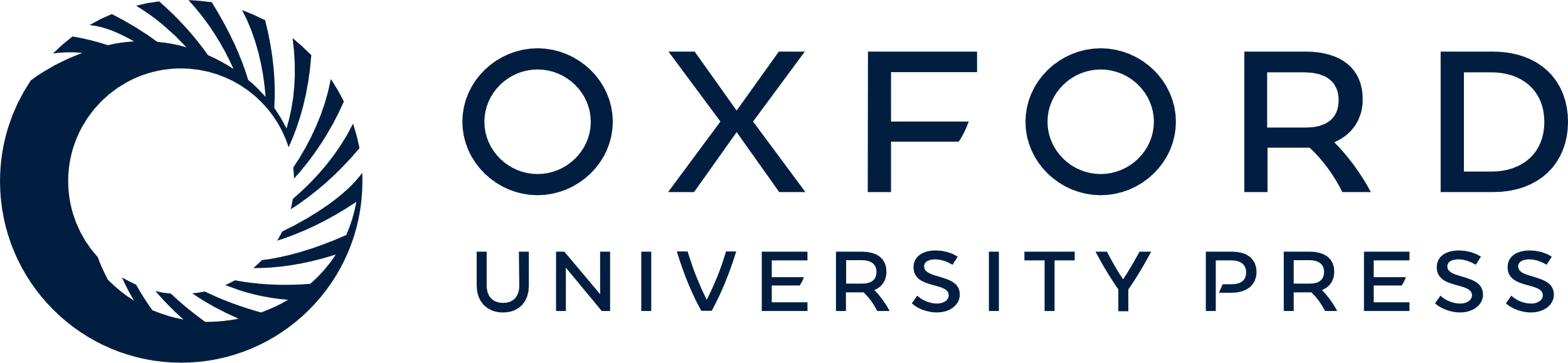 [Speaker Notes: Figure 1. The 22-match formation that formed the basis of each trial in Match Problems (note that the letters are added for the purpose of aiding discussion in the text).


Unless provided in the caption above, the following copyright applies to the content of this slide: © Oxford University Press 2005; all rights reserved]